Changing Datacenters, Changing IT
Jeffrey SnoverDistinguished Engineer &Lead Architect for Windows Server
@jsnover <twitter>
Reader’s Digest Version
Datacenters are changing
Some will prosper
Others will not
Plan accordingly
The Windows Server BusinessServer Hardware New Units Shipment
Millions
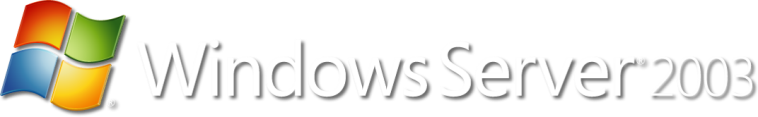 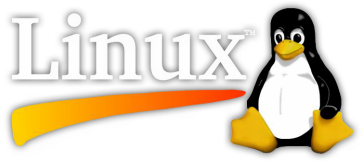 Others
Server and Tools is ~$15B Business for Microsoft
**IDC = Server Forecast as of March 2010: FY07 to FY10 H1 are actual results; FY10 H2 to FY13 are forecasted results
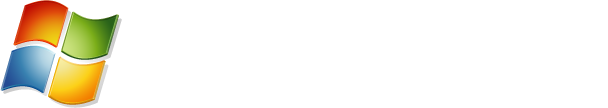 The Evolution From Physical to Virtual Machines’09-’13 CAGR
WW Virtual
Server IB
31.5%
WW Server IB
0.6%
WW Server Shipments
6.5%
IDC, Bringing the Private Cloud to the Data Center, Doc # DR2010_T2_ME, March 2010
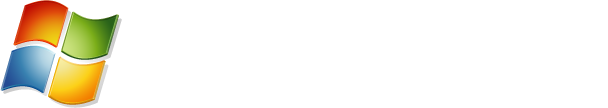 The Changing Datacenter
Traditional Computing
Virtualized Computing
Cloud
Computing
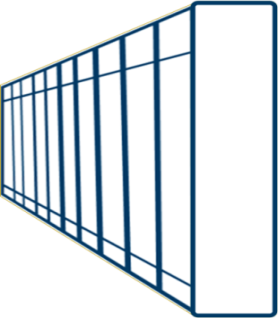 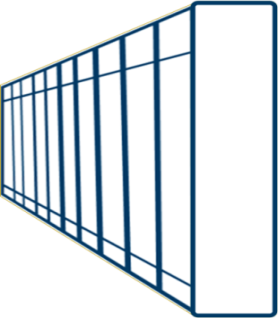 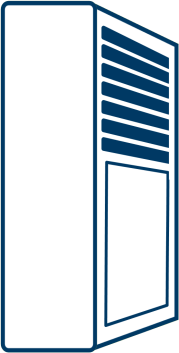 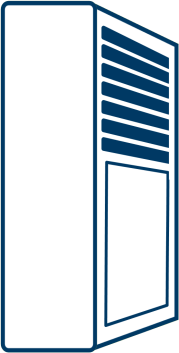 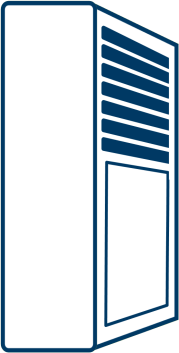 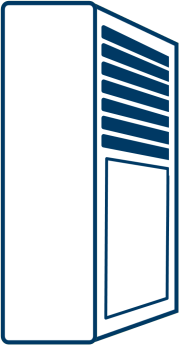 Private   Public
Changes in the datacenter 
drive changes in IT
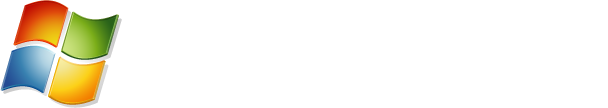 Lessons
Friction suppressed the true market demand for Windows Server
Clouds further reduce friction so the number of Servers is going to skyrocket
Managing with a mouse is going to increasing be a strategy for failure
What is Cloud Computing?
What is Cloud Computing?
MVP Summit
What is Cloud Computing?
Real clouds are fuzzy, ill-defined and shifting
With no crisp edges
And hard to get in focus.

So is cloud computing.
What is Cloud Computing?
Architecture gestalt
           verses 
                    Business model
What is Cloud Computing?
Architecture gestalt
Elastic and self healing
End-user as admins via self-service portals
Delivering IT as a Service (*aaS)
What is Cloud Computing?
Business model
Buying IT services from someone else
Pay for use
Public vs. private cloud
What is Cloud Computing?
Hybrids make sense
	Cloud and non-cloud architectures
	Cloud + non-cloud business models
Cloud: IT as a Service
Cloud: IT as a Service
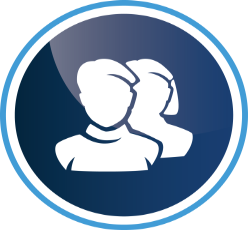 SOFTWARE
as a SERVICE
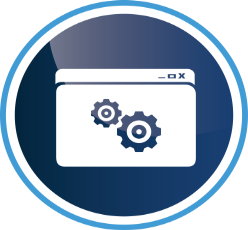 PLATFORM
as a SERVICE
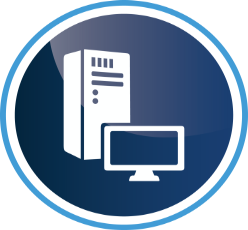 INFRASTRUCTURE
as a SERVICE
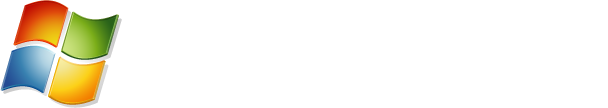 [Speaker Notes: One popular conceptualization of the future is It as a Service

Def “work done by somebody for somebody else as a job, duty, punishment, or favor”

Intrinsic to the concept of a Service is management.]
Cloud: IT as a Service
Service:  
	Work done by somebody 
	for somebody else 
	as a job, duty, punishment, or favor
Cloud: IT as a Service
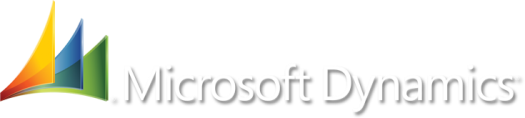 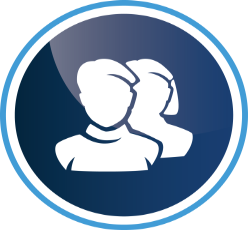 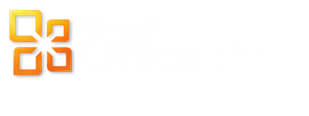 SaaS
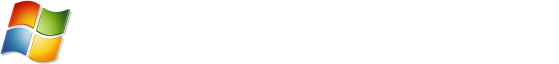 End Users
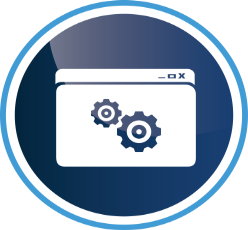 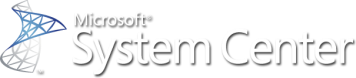 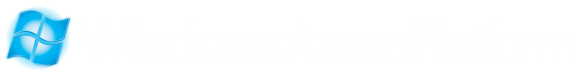 PaaS
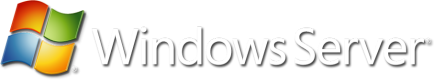 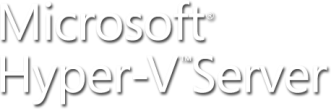 Developers
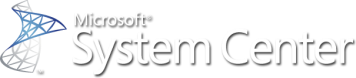 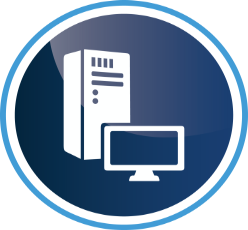 IaaS
IT, Developers, Testers, End Users
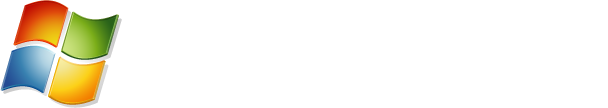 [Speaker Notes: Let me ground this concept in some specifics

Product mapping

Platform	Target Audience
=====        =========
Iaas	IT Pros
PaaS	Developers
SaaS	Customers]
Cloud? What Cloud?
Deniers
CIO Survey
7 percent “likely use public cloud services”
47 percent “private cloud their first pick”
MVP Summit
~”We don’t need no stinking cloud.”
Cloud, What Cloud?
Denying the cloud is like denying gravity.
	Might make an amusing conversation.
 		But don’t bet your life on it.
Cloud? What Cloud?
Why they are wrong (1):
The “Innovator’s Dilemma”*
* Clayton Christensen
Cloud? What Cloud?
Why they are wrong (2):
Punctuated Equilibria*
* Niles Eldredge and Stephen Jay Gould
Cloud? What Cloud?
Why they are wrong (3):
 Subversion
Reality Check
Today’s IT is 
    the post-facto cleanup 
        of the mess someone created before us
Quintessence
Quintessence
On-Premise IT
Cloud Business Model
Control
Physical access & security
Configuration and change
Costs
Bandwidth and latency
Elastic and affordable
1 => 10,000 => 1 servers
Inexpensive when you use it 
You only pay when you use it
Quintessence
On-Premise IT
Cloud Business Model
Elastic and affordable
1 => 10,000 => 1 servers
Inexpensive when you use it 
You only pay when you use it
Control
Physical access & security
Configuration and change
Costs
Bandwidth and latency
Economics Matter
What discount could you get if you 
bought 10 servers vs. 1?
Economics Matter
How about 100?
Economics Matter
How about 1,000?
Economics Matter
At 1,000 servers you’d have no choice but to automate 
and that would make it 
even more economical
Economics Matter
A 1,000 server datacenter 
has a much more lower TCO/Server  
than a 100 server one
Economics Matter
Sounds compelling … right?
Economics Matter
But wait ….
Size Matters in Economics*
* The Economics of the Cloud    By Rolf Harms and     Michael Yamartino
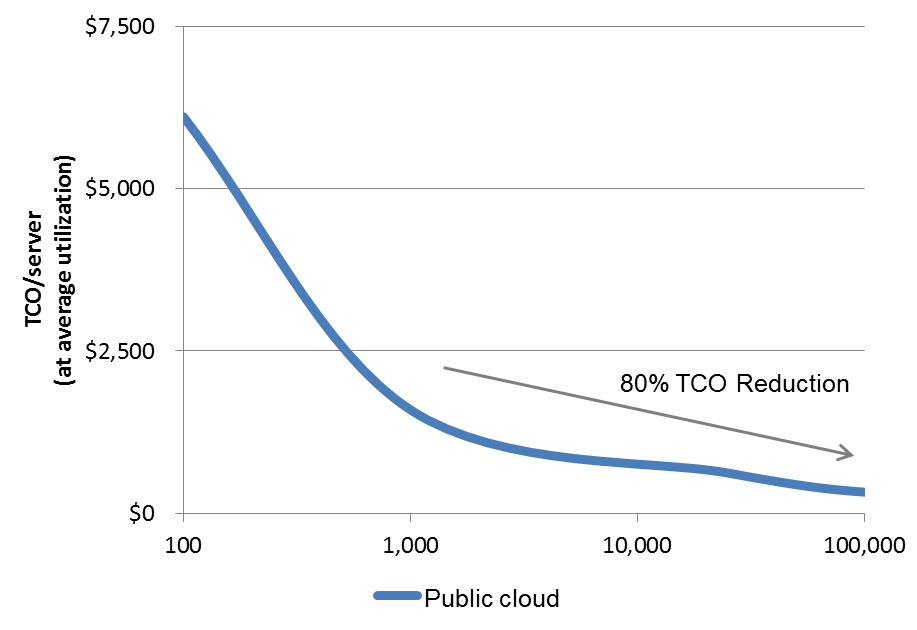 A 100,000 server datacenter has 
80%  lower TCO 
than a 1,000 server one
“Technologies that matter are the ones that produce a compelling economic advantage.”Jeffrey Snover
Denying the cloud is like denying gravity
	Might make you popular at a party
	    But don’t bet your livelihood on it.
What then must we do?*
Study and understand the cloud
Analyze its intrinsic characteristics
Refine our professional value proposition
*Tolsoy
Automation is the Heart of Cloud
Cloud requires tight integration of servers, networking, storage, OS, middleware and applications
Dynamic provisioning, configuration, monitoring, fault recovery, management
Automation is the Heart of Cloud
“Site Up” focus drives continuous improvement
Failures produce additional automation
“We will audit our change process and increase the automation to prevent this mistake from happening in the future.” – Amazon Service Disruption
Automation enables the public cloud business model
Public Cloud Business Model
Automation the primary factor in super high server/admin ratios
Automation in the large requires standardization
Standardization further lowers costs
Automation is what enables Self-Service Portals
Automation enables the public cloud business model                AND . . . .
AND…
People are expensive 
People break stuff
Therefore, in the cloud business model, anything that requires people needs to be minimized to
Minimize costs and service disruptions
Public cloud still needs local admins
Fewer and with a polarized set of skills
Automation enables the public cloud business model                BUT . . . .
It is optimized to deliver a relatively small set of standardized scenarios
Why?
Because variations require people
People are expensive
People screw things up
Sound familiar?
“Any customer can have a car painted any color that he wants so long as it is black.” Henry Ford
Is this the end of local servers and admins?
Maybe
Maybe not
McDonalds  verses  tailored clothing
Highly differentiated solutions compete nicely 
If they are in the ballpark
However, much of IT today is not in the ballpark
Highly differentiated IT is not about clicking a mouse faster or for more hours.
Highly differentiated IT is not about getting more out of your old software and servers.
Highly differentiated IT is not about laying off admins.
Highly Differentiated IT
IT that advances the business
Delivering the best functionality
The way that business needs it
With continuous availability
At a low cost
With the agility to respond quickly to changing needs
Highly Differentiated IT
Delivering the best functionality
Do you understand your companies business?
Do you understand the competitors and what they do for IT?
How often do you meet with non-IT?
Are you responding to their requests or  proposing solutions to advance the business?
Highly Differentiated IT
The way that business needs it
Do you support the companies processes?
Do you bridge the natural islands of isolation that hurt the business and cause manual steps?
Are you up to speed on how to run IT in a way that will withstand an Compliance Audit?
Highly Differentiated IT
With continuous availability
Have you had a business continuity discussion?
Do you have a disaster recovery plan?
Are you clustering?
Do you have a change management process?
Highly Differentiated IT
At a low cost
Are you automating operations?
Are you leveraging virtualization to drive up utilization?
Highly Differentiated IT
With the agility to respond quickly to changing needs
Are you solving point problems or building tools, systems and skills?
Do you know how to leverage the community to solve problems?
Does the community owe you any favors?
Ok – so how do we do that?
Highly Differentiated IT
Engage in the your companies business 
Update to the latest versions
Follow a three step program
Automate
Automate
Automate
Automation enables the public cloud business model                AND . . . .Automation enables  highly differentiated IT
The Good News
Microsoft’s distinct competence is in taking high end computing and making it doable by the masses
We are doing that for automation
Automation == PowerShell
PowerShell is NOT a CLI or a Shell
PowerShell is a distributed automation engine with a CLI and a Shell
PowerShell
Distributed automation engine exposed as:
An interactive shell
A scripting language
An API
A remoting interface
Cmdlets
Coverage is king
WMI, WSMAN, COM, .Net, ADSI, XML, native code …
Common Engineering Criteria
3rd party support
Success Stories
Bourbon Street
TechEd Inventory
But wait – it gets even better
In the past,   Windows Server has been a great OS 	for a server and its devices
Windows Server 8 is a great OS 	for lots of servers and 	the devices connecting them		whether they are physical or virtual		whether they are on-premise or off
And secure, robust multi-machine automation is at the heart of Windows Server 8
Multi-Machine Server Manager
Robust Connections
Automation
WMI V2 Provider Model
PowerShell V3
>2330 Cmdlets
Task Scheduler Cmdlets
Remote Role Install & Config
Supports latest CIM and WSMAN standards
Simplified Script Authoring
Fast scripts using DLR
Secure Multi-machine Workflows
New WMI Providers for security, storage, networking, virtualization
PowerShell V3 Features
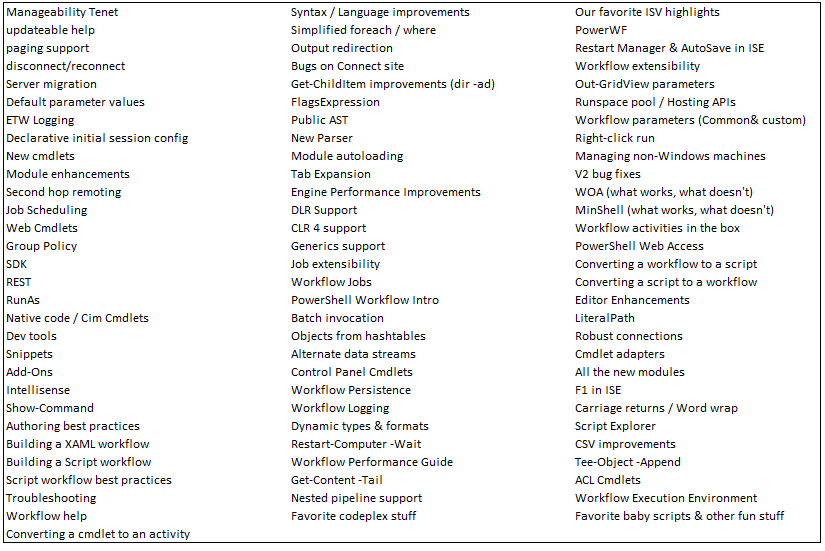 Economics Matter
Windows Server 8 will be the easiest OS To automate To build public and private cloudsAnd deliver highly differentiated IT
Call to Action
Upgrade to the latest versions
Invest in automation skills
Engage in the community
Thank you.
Your Feedback is Important
Please fill out a session evaluation form drop it off at the conference registration desk.

Thank you!